«Костромская область –
 жемчужина России»
интерактивный плакат
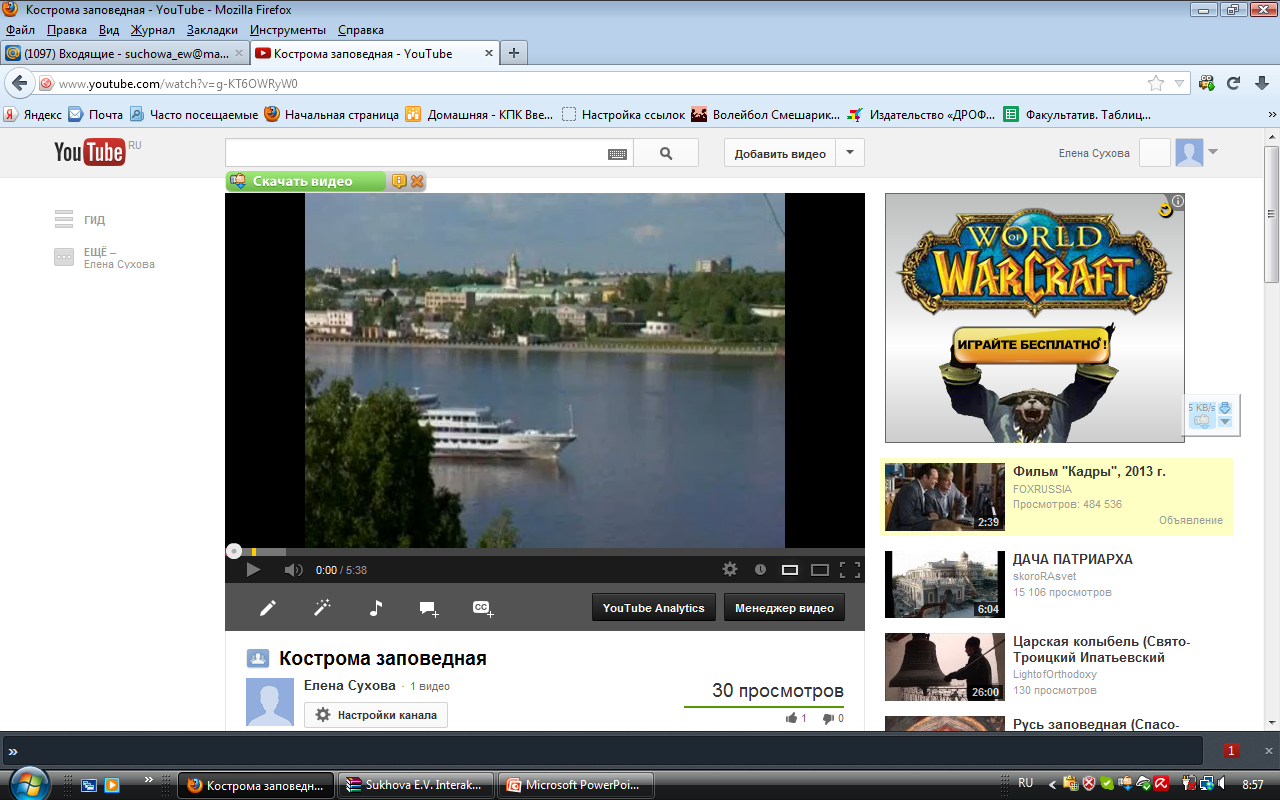 видео
«Кострома 
заповедная»
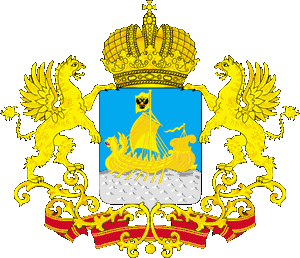 Сухова Елена Владимировна
учитель географии 
МКОУ Костромского муниципального района Костромской области «Середняковская сош»
Используемые ресурсы
http://images.vector-images.com/44/kostromskaya_obl_coa.gif - герб Костромской области